2022 Conference Statement
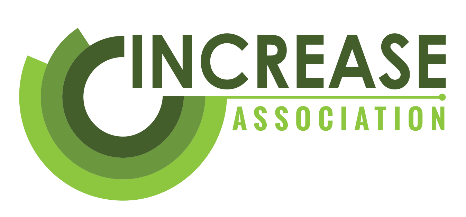 Discipling the Diaspora
We recognise that people groups are migrating and settling across our region of Asia and around the world more than ever before.

We see that God is building and renewing his church in a fresh and exciting ways through these diaspora and multi-ethnic communities.
Conference Statement
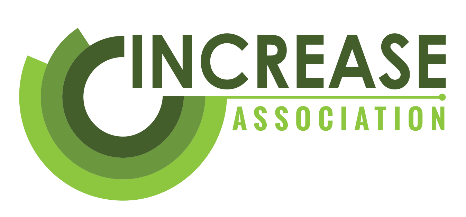 Discipling the Diaspora
We share a common vision for church-based training resources to be made available across Asia and beyond to equip all Christian believers to grow in Christ and serve him actively in their local churches and communities.
Conference Statement
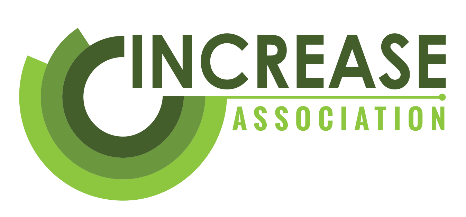 Discipling the Diaspora
We commit to work together over the next five (2023-2028) years to:
Extend and deepen existing work among diaspora communities including identifying unreached diaspora groups, reaching 2nd generation migrants and expanding into new countries.
Conference Statement
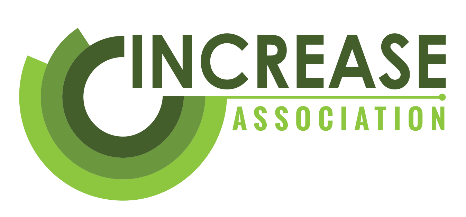 Discipling the Diaspora
We commit to work together over the next five (2023-2028) years to:
Share courses more effectively including using digital delivery (both e-learning and m-learning), making courses available via the online portal and other cost-effective methods.
Conference Statement
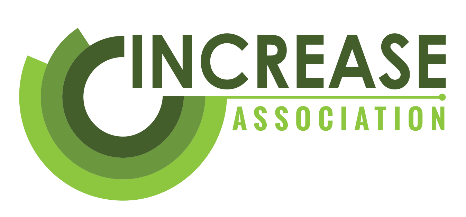 Discipling the Diaspora
We commit to work together over the next five (2023-2028) years to:
Identify new partnerships and build and strengthen existing partnerships with churches and organisations around the world.
Conference Statement
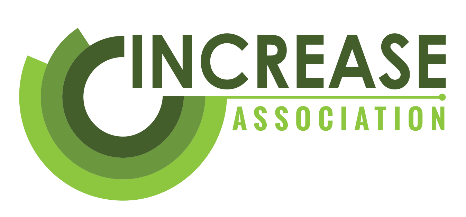 Discipling the Diaspora
We commit to work together over the next five (2023-2028) years to:
Identify, equip, train and nurture more facilitators and leaders to serve diaspora communities.
Conference Statement
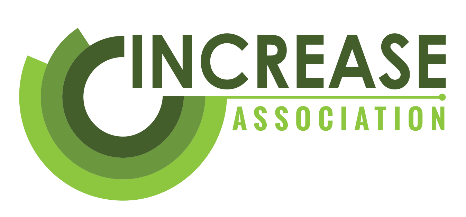 Discipling the Diaspora
We commit to work together over the next five (2023-2028) years to:
Work with others to share fruitful practice and recognise learning and training received in other contexts.
Conference Statement
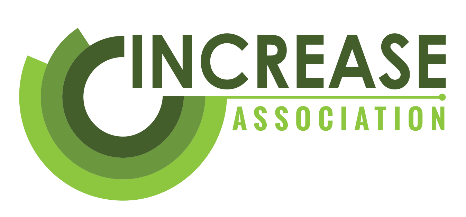 Discipling the Diaspora
We commit to work together over the next five (2023-2028) years to:
Actively support and encourage those with a vision to empower churches in discipling diaspora believers in Asia and beyond.
Conference Statement
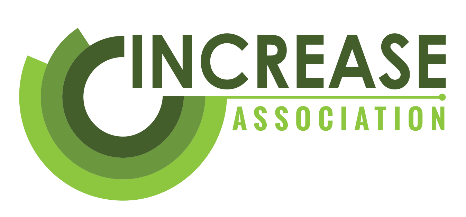 Discipling the Diaspora
We commit to work together over the next five (2023-2028) years to:
Make discipleship and leadership resources available to those who wish to use them for group learning in local churches.
Conference Statement
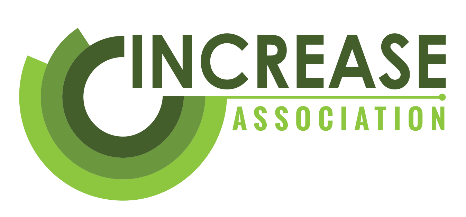 Discipling the Diaspora
We commit to work together over the next five (2023-2028) years to:
Partner with like-minded churches, organisations and networks in Asia and beyond to enable discipleship, ministry and mission training to take place among and through diaspora believers.